El pluscuamperfecto
Imagina Lección 8-1
El pluscuamperfecto
To form the past perfect tense (el pluscuamperfecto):
		 imperfect of haber + past participle

Past participles are formed by dropping the –ar ending of an infinitive and adding –ado or dropping the –er/-ir ending and adding –ido. As with other perfect tenses, the past participle does not change form (no plural forms or changing gender).
El pluscuamperfecto
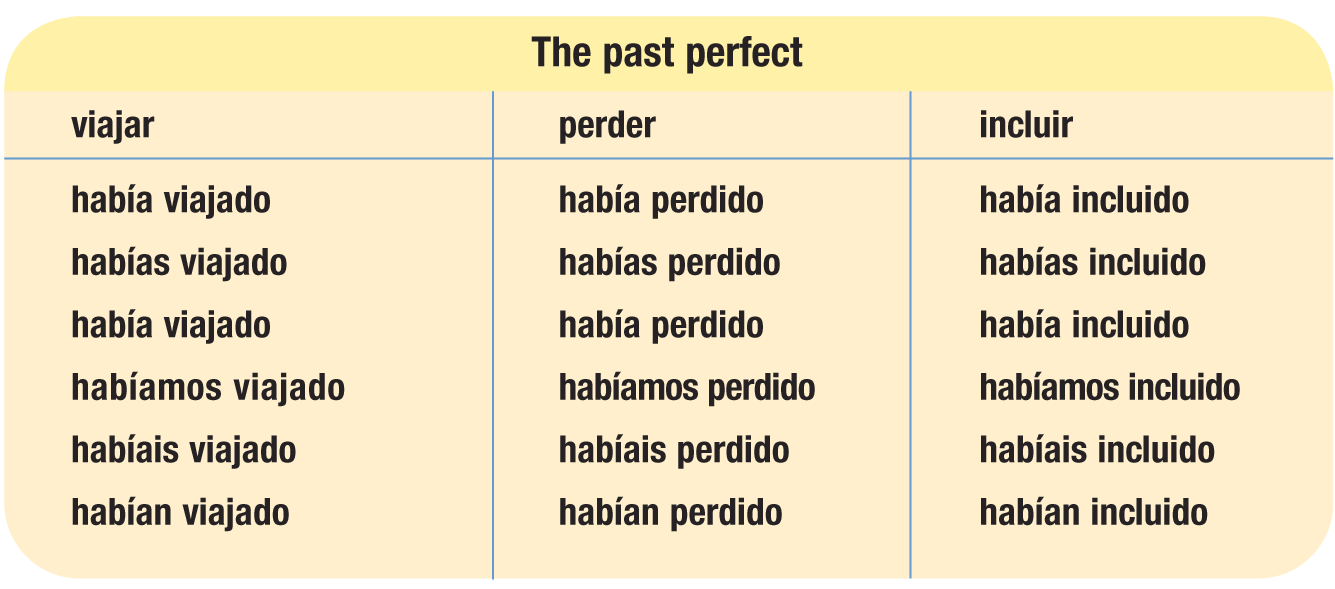 Not exactly irregular but…
-er and –ir verbs whose stems end in a vowel have past participles ending in –ído

	caer → caído		creer → creído
	leer → leído		oír → oído
	reír → reído		traer → traído
Los irregulares
The following verbs have irregular past participles ending in –to:

	abrir → abierto		cubrir → cubierto
	escribir → escrito 	poner → puesto
	morir → muerto		ver → visto
	romper → roto		volver → vuelto
Más irregulares
These verbs have irregular past participles ending in –cho:

	decir → dicho
	hacer → hecho
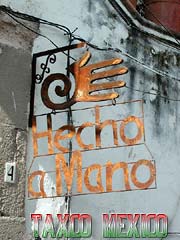 In Spanish, as in English, the past perfect expresses what someone had done or what had occurred before another action or condition in the past.
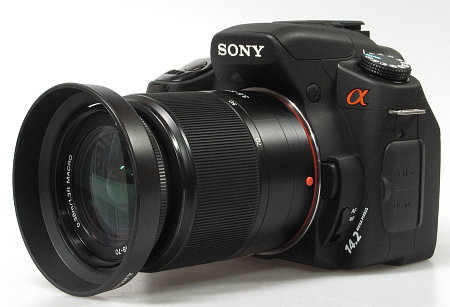 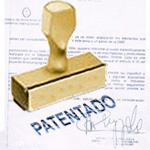 The following words are often used with the past perfect to indicate that one past action occurred before another. 
antes (before)
aún (still)
nunca (never)
todavía no (not yet)
ya (already)

Note that these adverbs, as well as pronouns and the word no, may not come between haber and the past participle.
¡ATENCIÓN!
Note that in English, an adverb may come between the verb to have and a past participle. This is not the case in Spanish. 
Los humanos ya habían llegado a la Luna cuando mandaron una nave a Júpiter.
Humans had already reached the Moon when they sent a spacecraft to Jupiter.
Ejemplos
Cuando apagué la computadora, aún no había guardado el documento. ¡Lo perdí! 





When I shut off the computer, I hadn’t yet saved the document. I lost it!
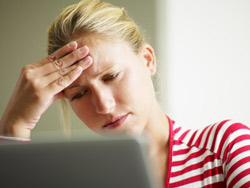 Ejemplos
Nunca había visto una estrella fugaz tan luminosa antes.






I had never seen such a bright shooting star before.
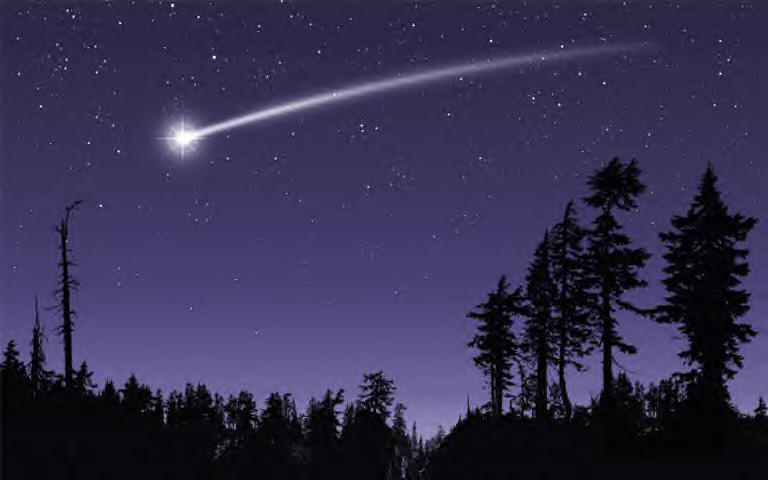 Ejemplos
Ya me había explicado la teoría, pero no la entendí hasta que vi el experimento. 






He had already explained the theory to me, but I didn’t understand it until I saw the experiment.
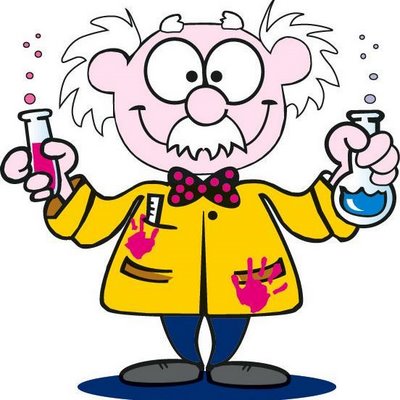 Ejemplos
Los ovnis todavía no habían aterrizado, pero los terrícolas ya estaban corriendo.






The UFOs hadn’t yet landed, but the Earthlings were already running.
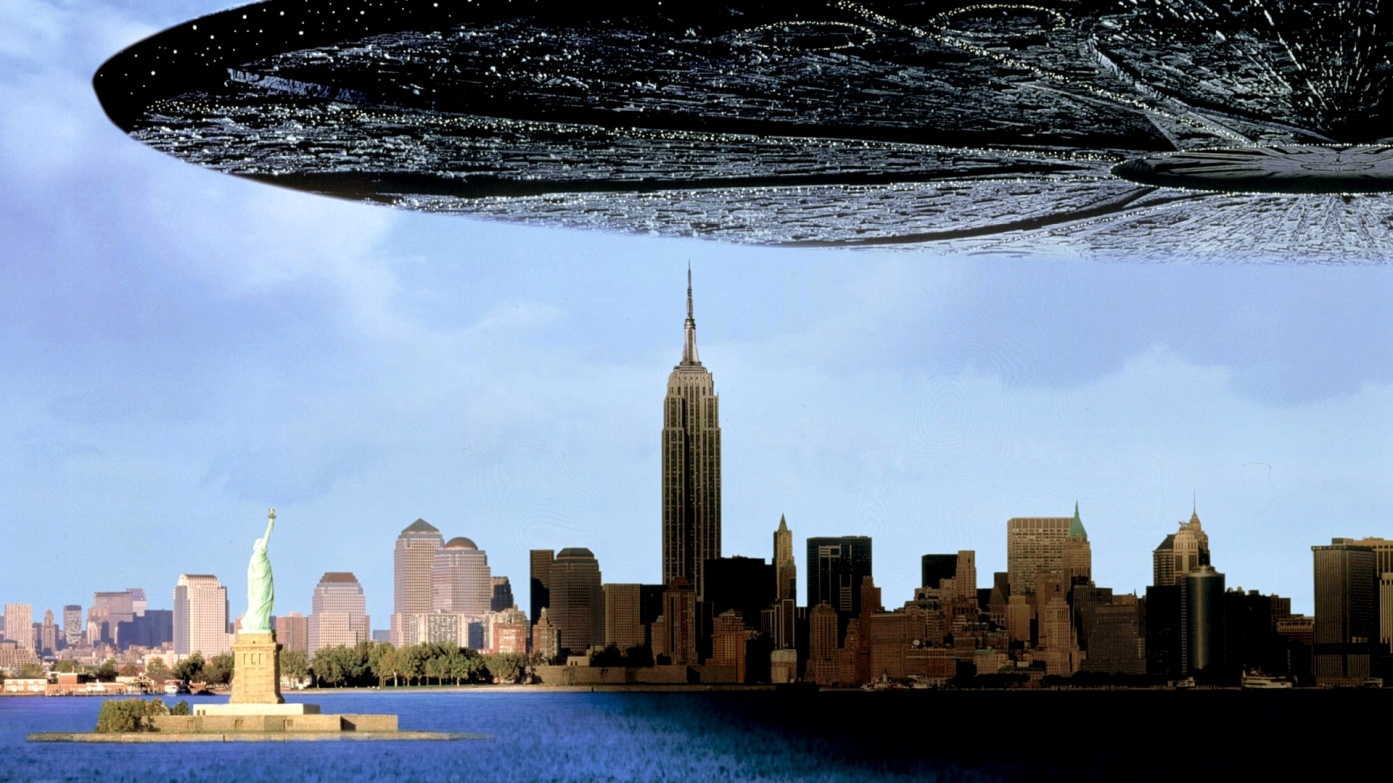